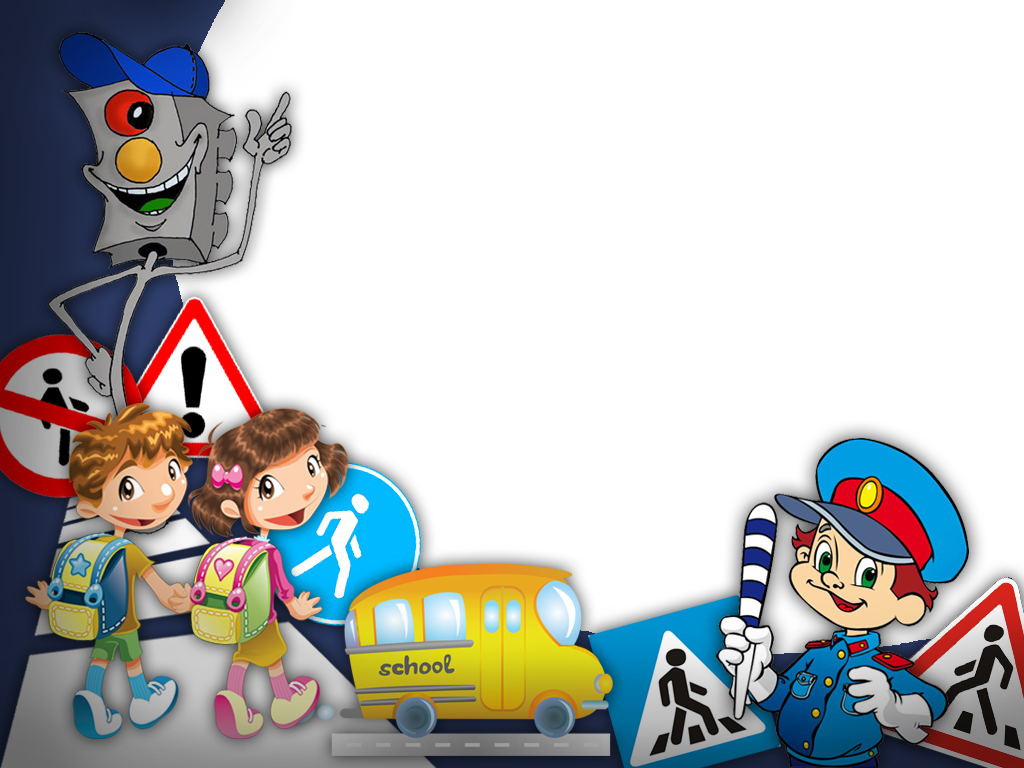 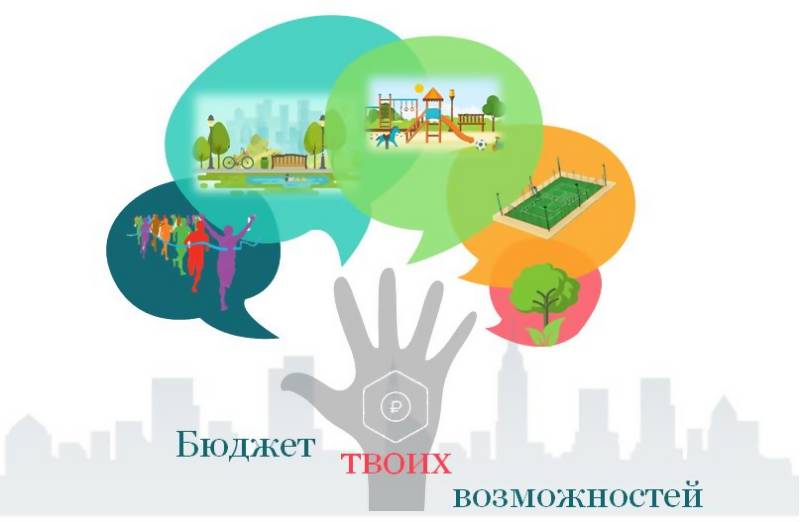 Муниципальное бюджетное общеобразовательное учреждение муниципального образования 
«Город Архангельск» «Средняя школа № 34»
ШКОЛЬНЫЙ АВТОГОРОДОК
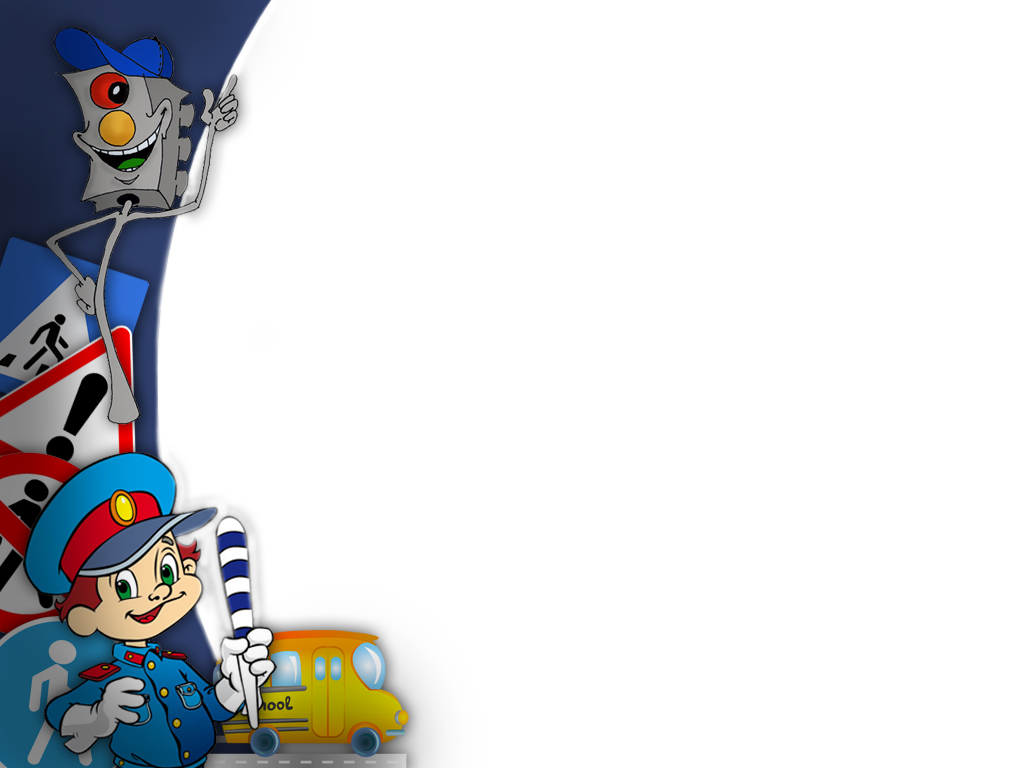 Цель проекта:
-создание школьного автогородка; методической  площадки для детей, где будут осуществляться практические занятия по правилам дорожного движения.
 
Задачи  проекта:
Формировать навыки безопасного поведения на дорогах;
Научить четко и правильно действовать в экстренных ситуациях;
Изучить знаки дорожного движения;
Закрепить знания правил дорожного движения через игровую деятельность, беседы, деловые игры, викторины, экскурсии.
Снизить количество случаев дорожно-транспортного травматизма.
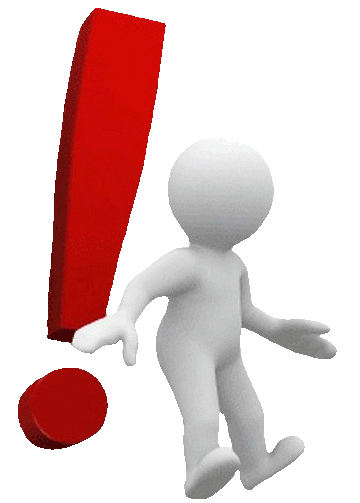 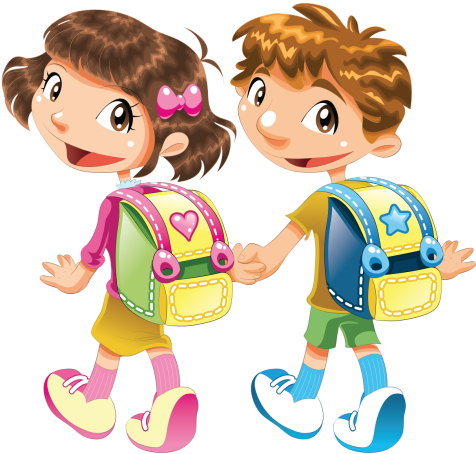 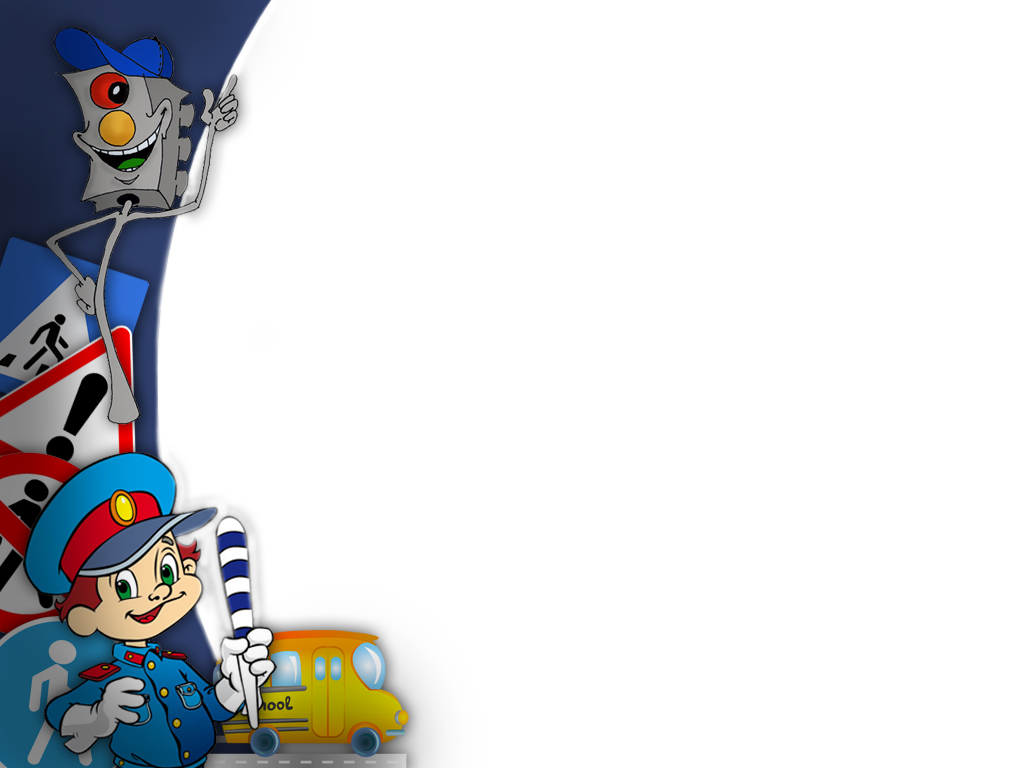 Механизм реализации проекта
1 этап – подготовительный
Предполагает: сбор информации по проблеме, совместно с представителями администрации школы, родительского комитета, чтение предложенной литературы по созданию школьного автогородка, проведение социологического опроса, создание инициативной группы, координирующей проект, старт проекта.
2 этап – основной
Начинается работа над созданием автогородка.
Предполагает: поиск социальных партнёров, налаживание партнерских связей; выравнивание, разметка и покраска площадки; приобретение оборудования; устройство площадки; проведение бесед, экскурсий, соревнований.
3 этап – заключительный
Предполагает завершающее оформление городка, проведение торжественного мероприятия в связи с открытием  школьного автогородка на территории школы.
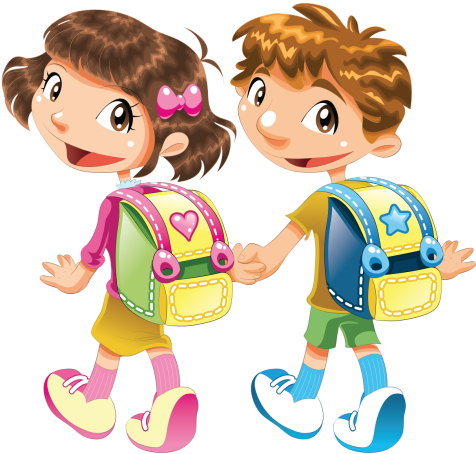 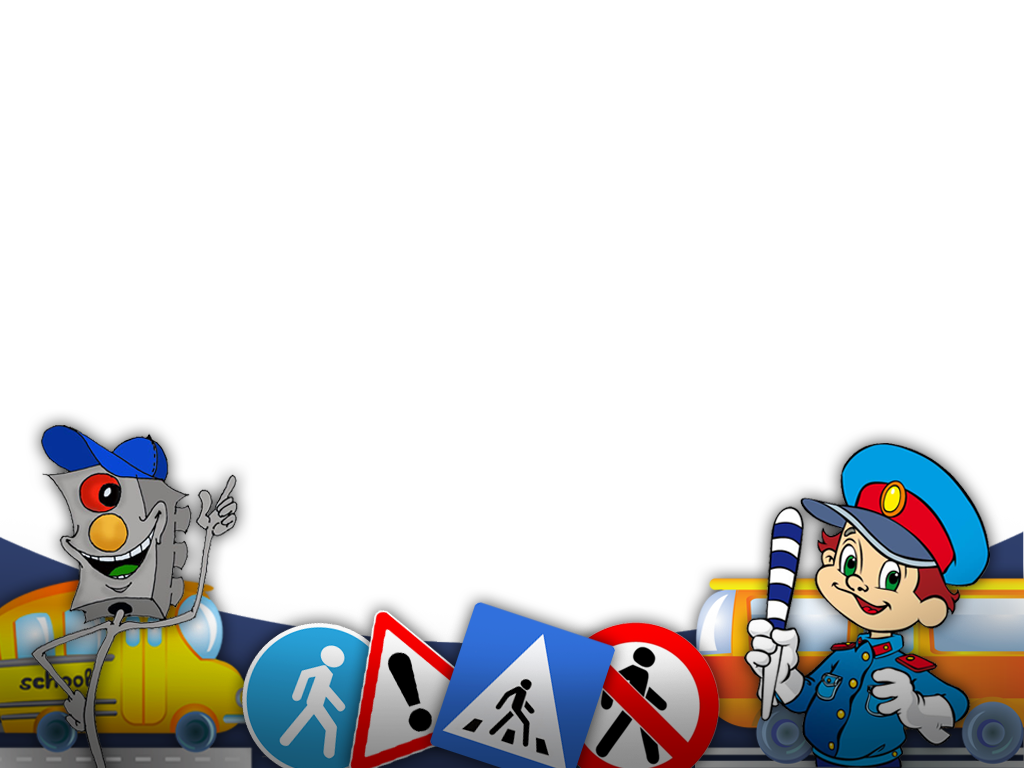 Эскиз школьного автогородка
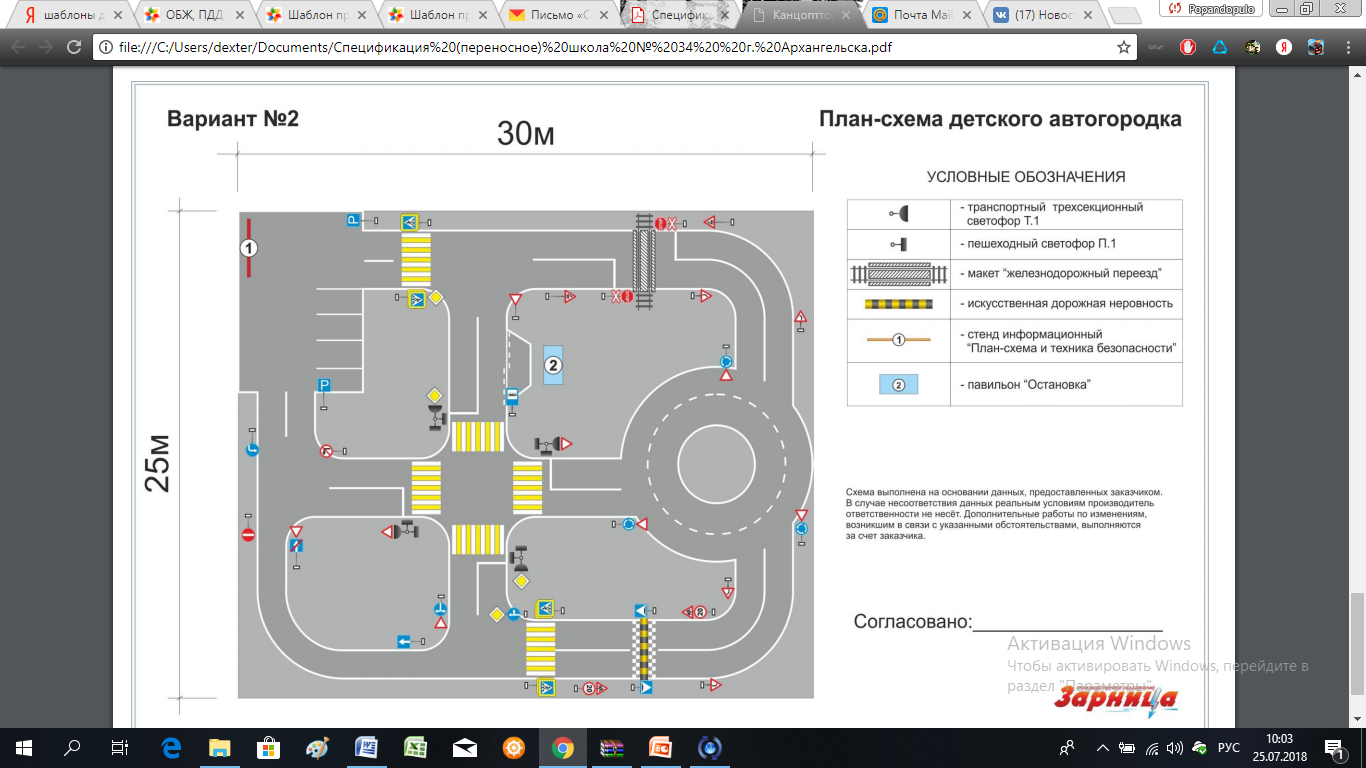 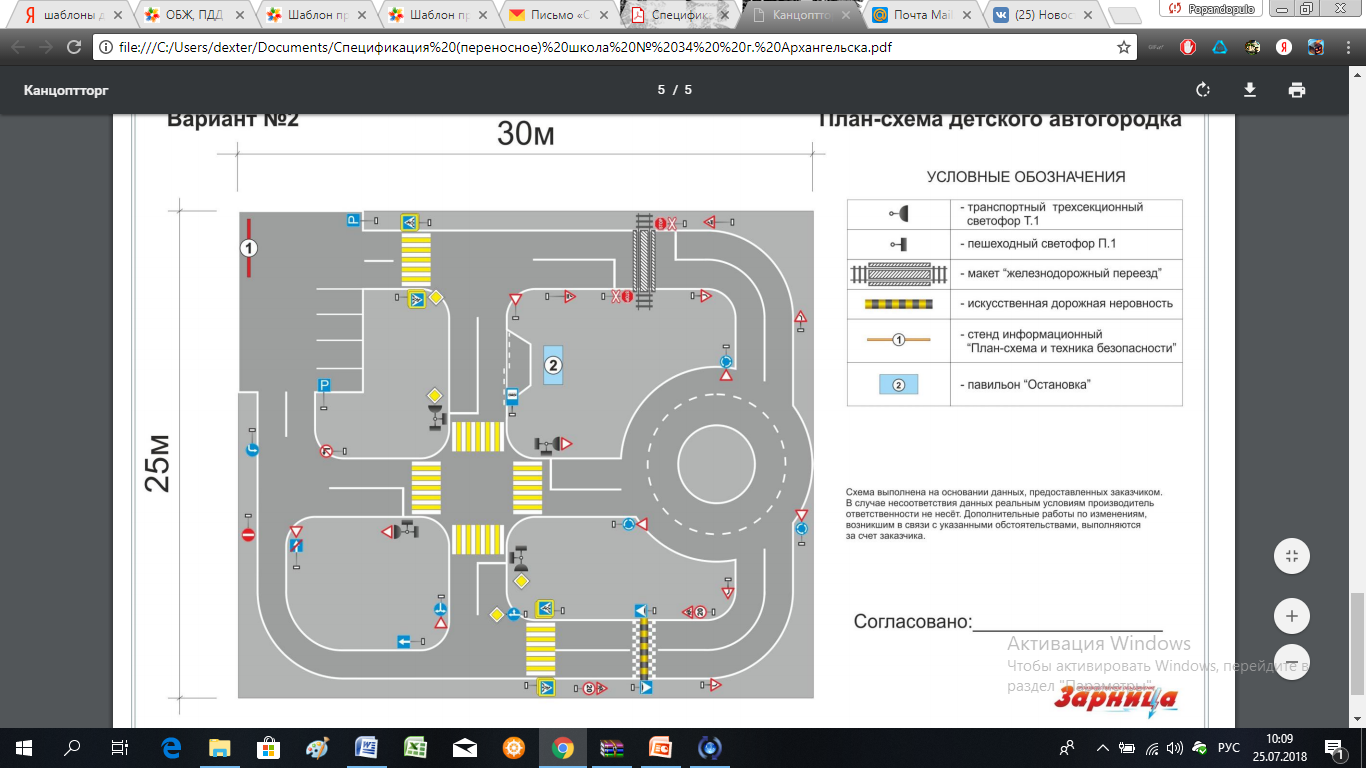 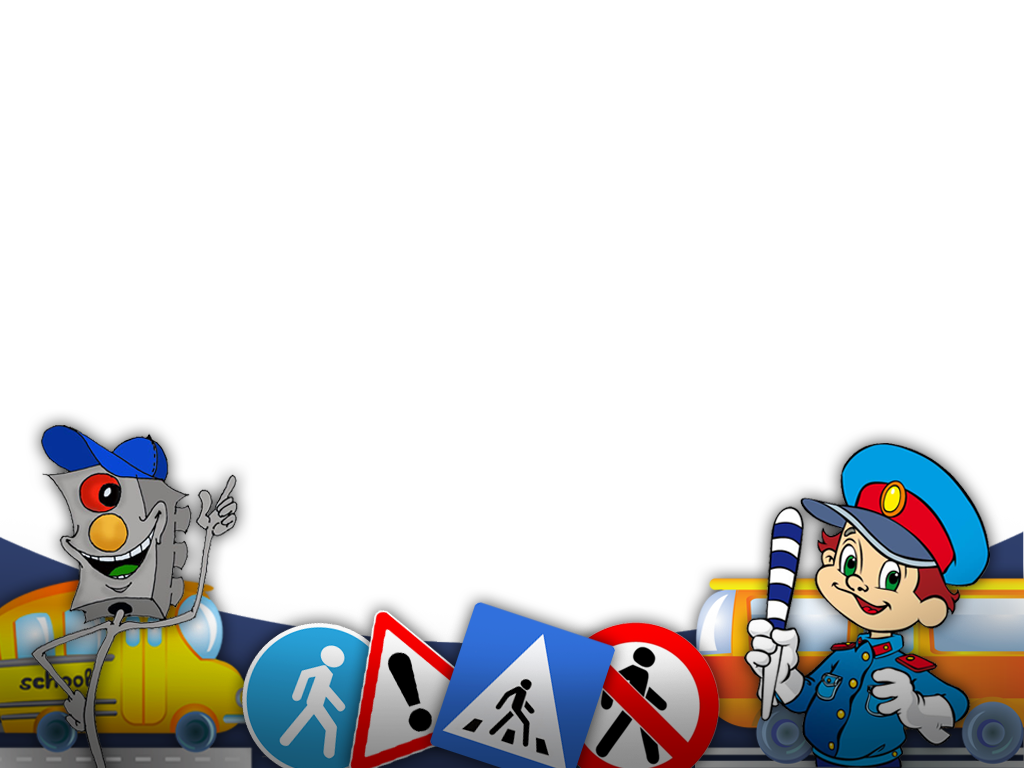 Ожидаемые  результаты:
Создание  школьного автогородка.
Активизация интереса к изучению правил ДД.
Умение  четко  и  правильно  действовать  в  экстренных  ситуациях.
Умение  применить  на  практике  знания  о правилах  дорожного  движения.
Сокращение случаев  дорожно-транспортных  происшествий с участием детей.
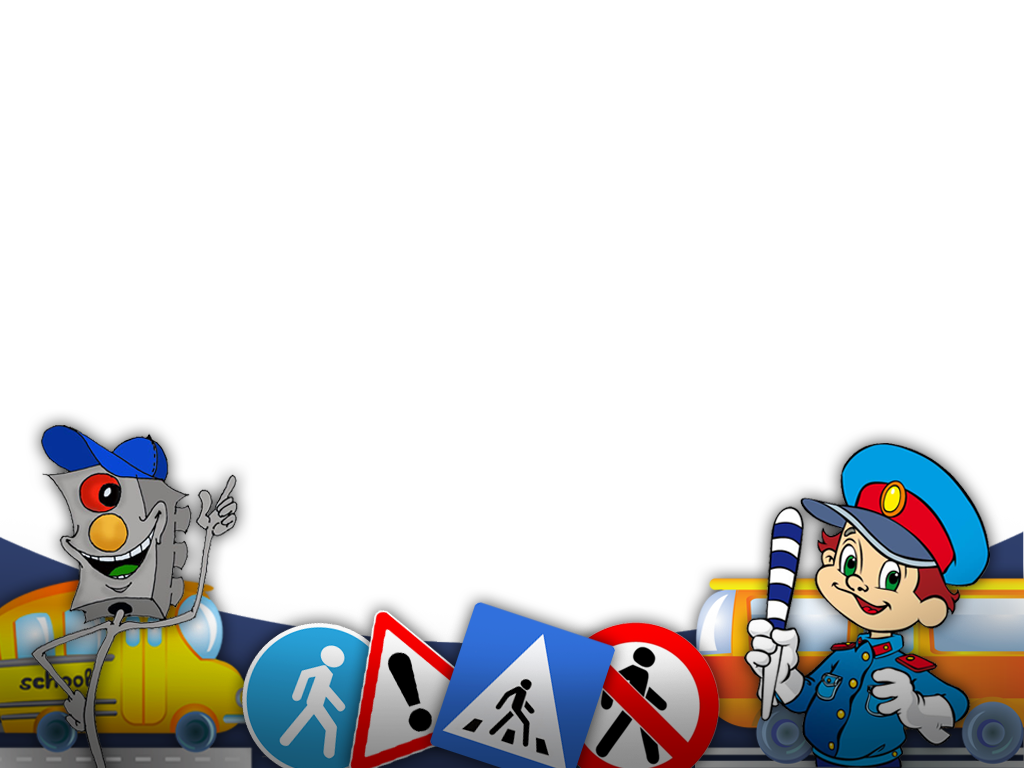 Перспективы проекта
1. Привлечение большего числа детей к занятиям в творческом объединении ЮИД
2. Использование школьного автогородка для проведения мероприятий и соревнований по правилам дорожного движения с учащимися школ и воспитанниками дошкольных образовательных учреждений округа.
3.Тесное сотрудничество со всеми партнерами данного проекта.